L’ÉCOLE DES FANS
0
1
2
3
4
5
0
1
2
3
4
5
L’ÉCOLE DES FANS
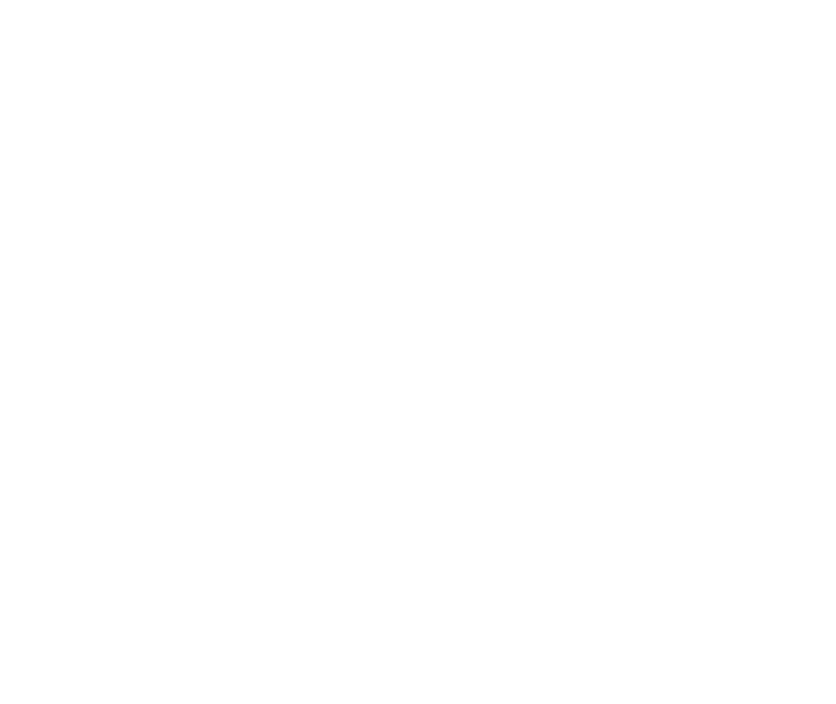 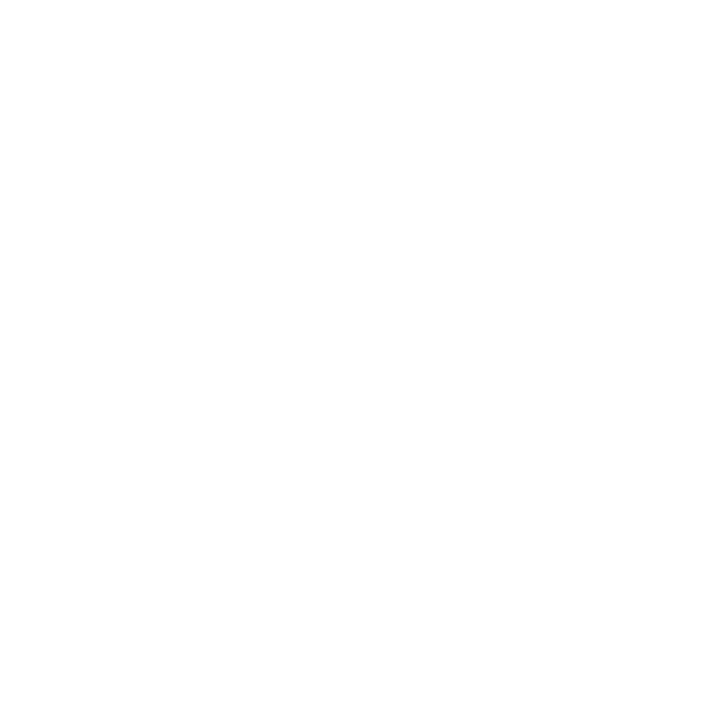 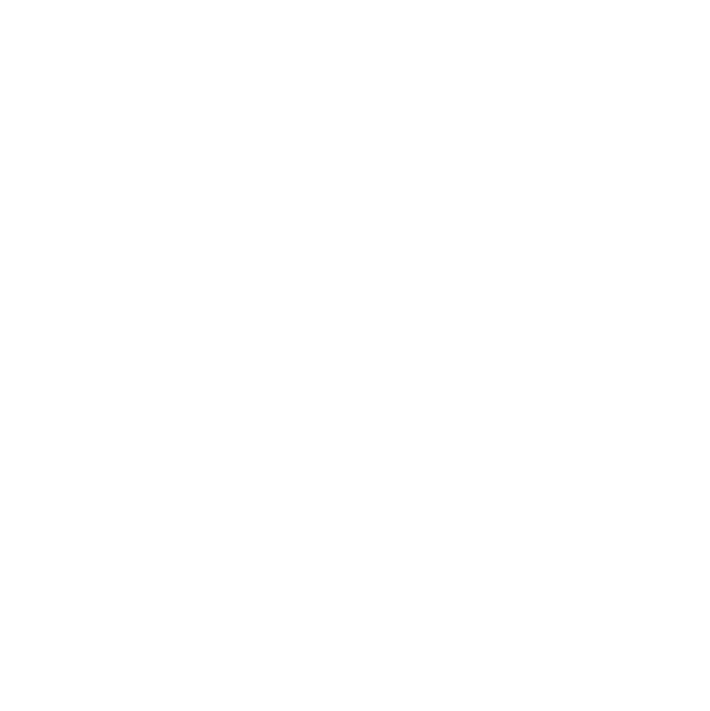 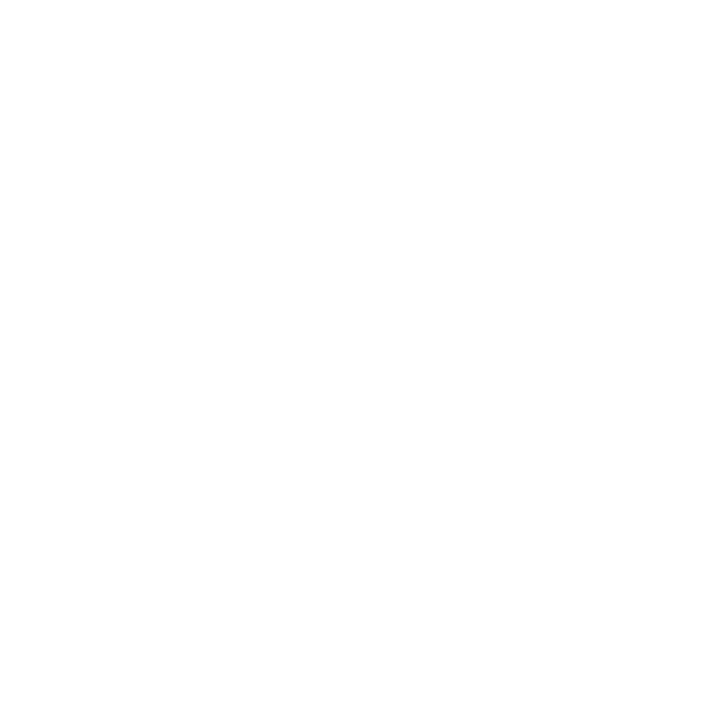 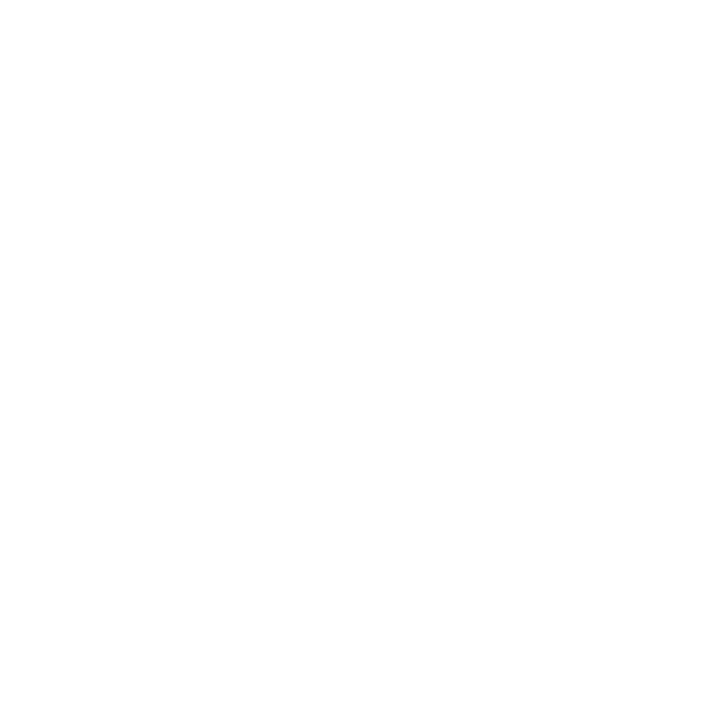 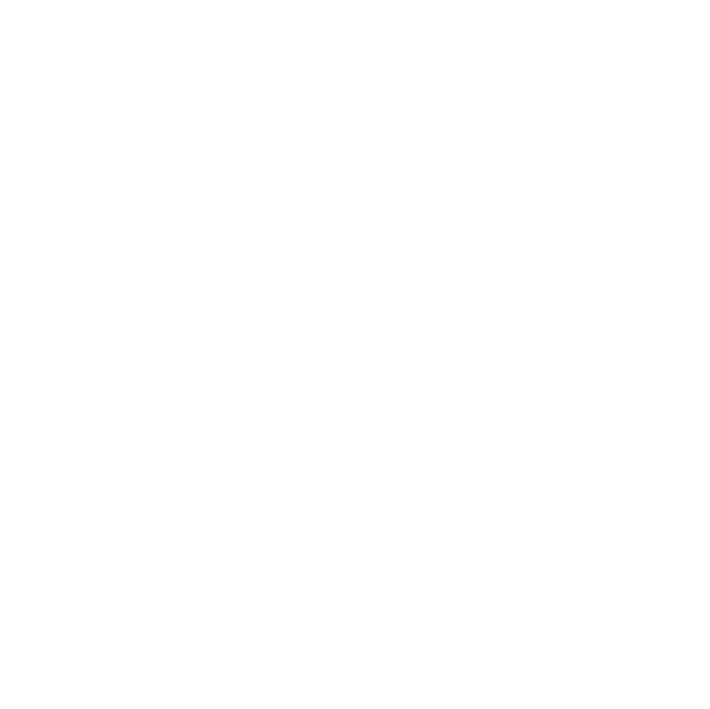 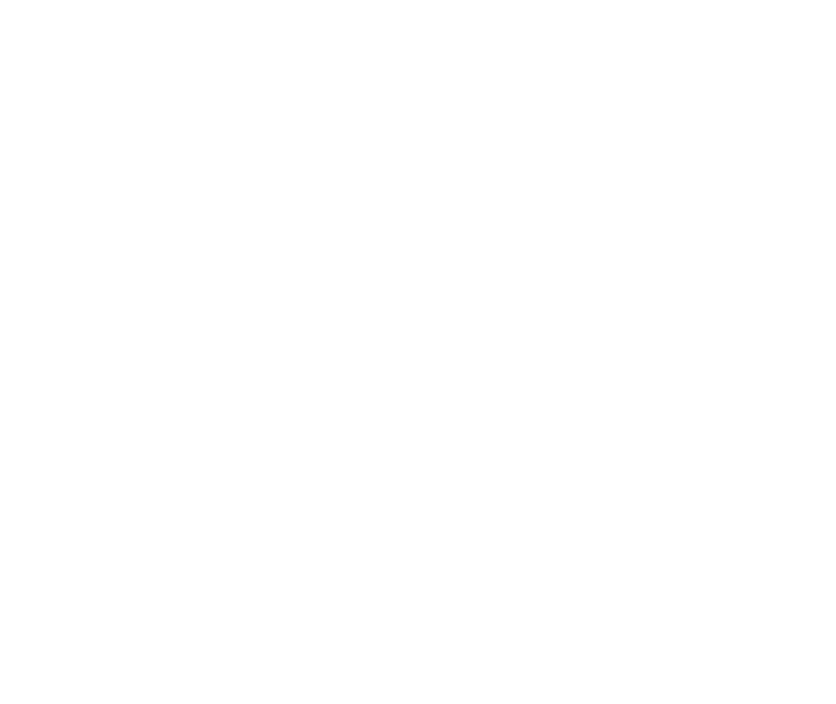 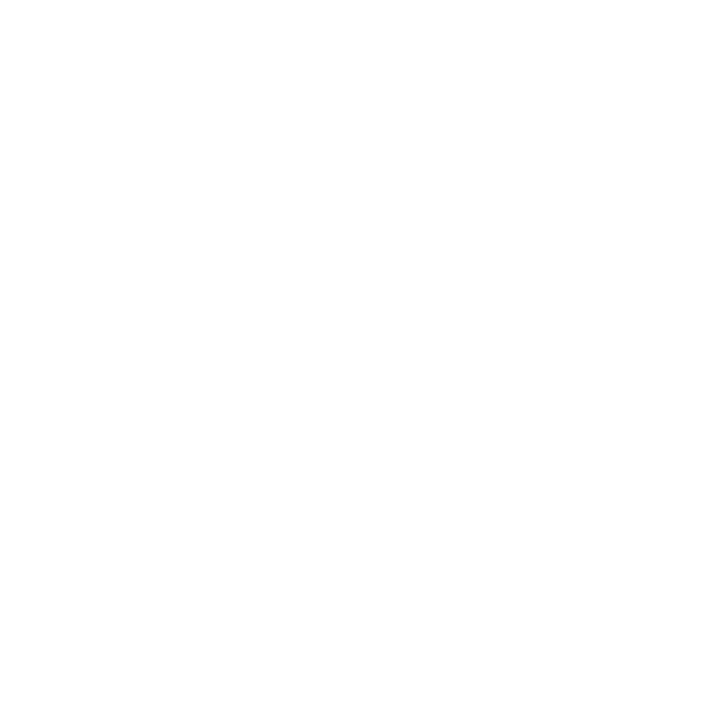 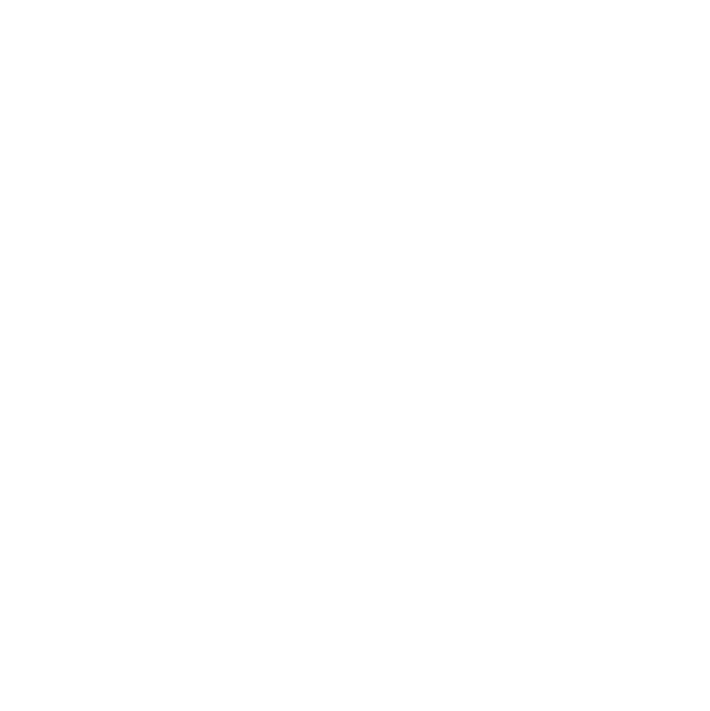 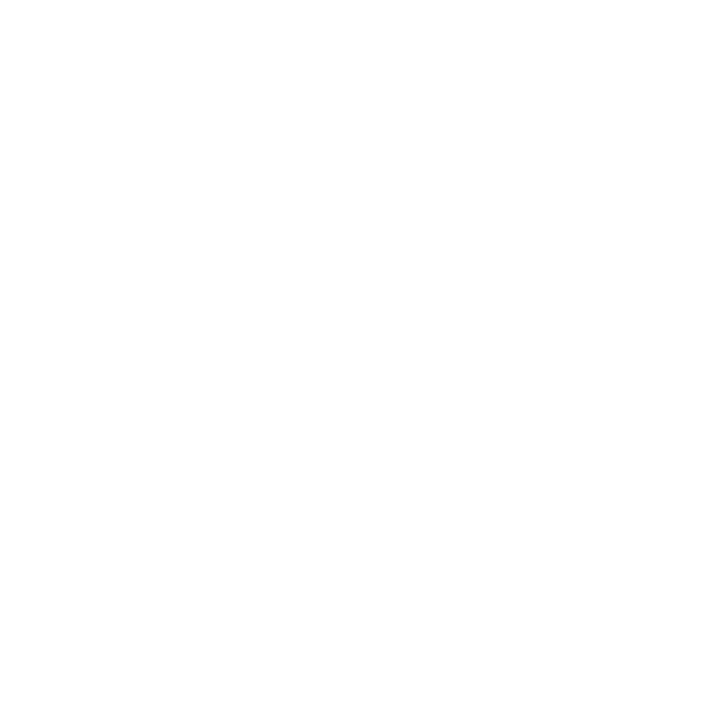 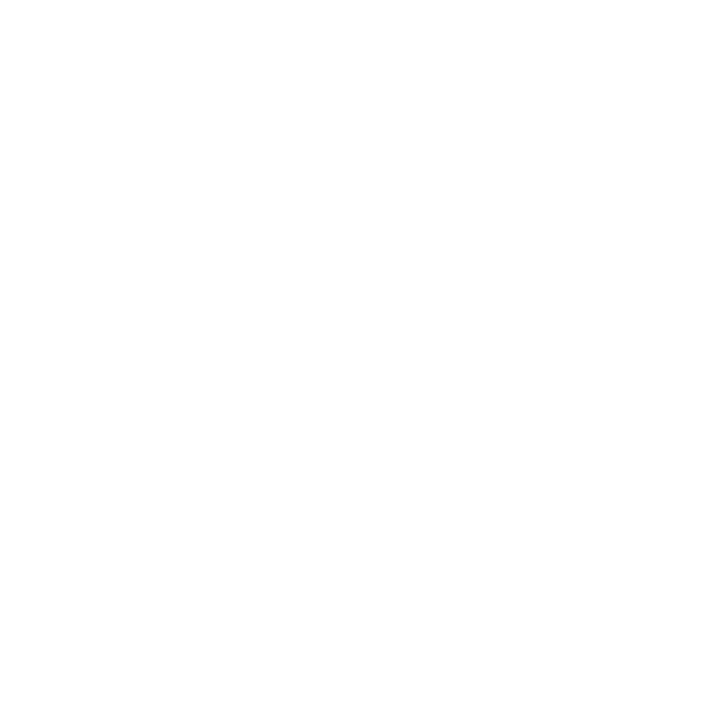 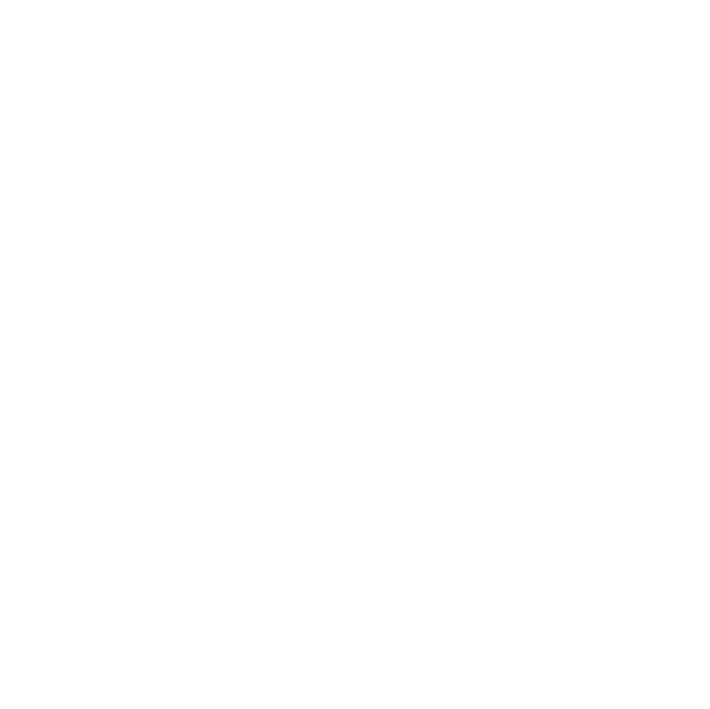